Transzportfolyamatok.Vezikuláris transzport, endo-, exocitózis
ZSIROS VIKTÓRIA
2017.10.02.

Semmelweis Egyetem
TRANSZPORTFOLYAMATOK
Egyszerű diffúzióval: 
       zsíroldékony, kis, töltéssel nem rendelkező 
       molekulák a koncentrációgrádiens által
       irányítva


Membrántranszport fehérjék segítségével: 
       vízoldékony (hidrofil), kis molekulák

       1. szállítófehérjék
       2. csatornafehérjék
1. SZÁLLÍTÓFEHÉRJÉK
Nagyfokú szelektivitás

Gyakran csak egy típusú molekulát transzpoltálnak

A specifikus molekulához való kötődés után konformációváltozáson mennek át
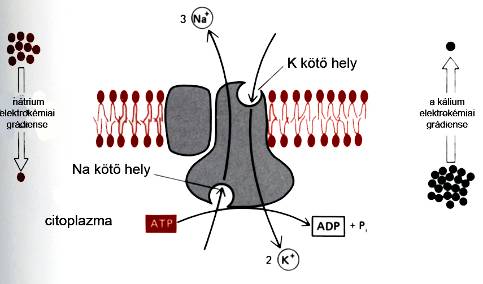 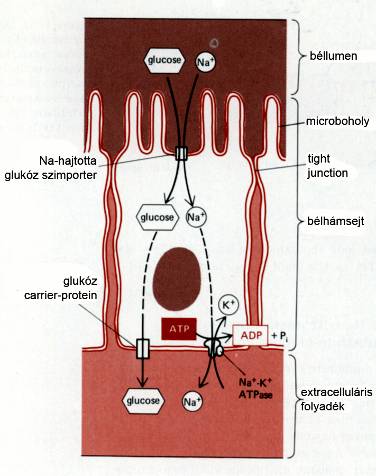 Na+/K+ ATPáz

Energiaigényes folyamat- AKTÍV TRANSZPORT
Az koncentrációgrádienssel szemben megy végbe.
Az energia általában ATP hidrolízisével keletkezik.
Glukóztranszporter

Nincs szükség energiára- PASSZÍV TRANSZPORT
Az koncentrációgrádienssel megegyező irányba
megy végbe.
[Speaker Notes: Aktív transzport: energiaigényes, koncentráció ellenében megy! ATP energia kell! NaKATPáz: a sejtek legtöbb ATP-jét égeti el. Na ki, K be. Kb 10x különbség a membrán 2 oldalán. A kialakuló gradiens több transzport lehetőségét is adja: Na együtt be glukóz (szimport) Így megy végbe sok transzportfolyamat a vese csatornácskáiban (klorid, bikarbonát) és a pH beállításakor is (NaH antiporterek)
Polarizált sejtek!!! Apikális membrán, bazális membrán különböző fehérjék: lipid és egyéb feh. Szortingja!!! Polaritás.]
2. CSATORNAFEHÉRJÉK
A membránon keresztül vezető hidrofil csatornákat
     képeznek

Ionszelektívek

A sejt szükségletei által szabályozottak

A transzportot különböző faktorok szabályozhatják: 

membránpotenciál (idegsejt)- feszültség-függő ioncsatorna 
neurotranszmitterek (izomsejt)- ligand-függő ioncsatorna
mechanikai stressz (belső fül)- feszülésaktivált csatorna
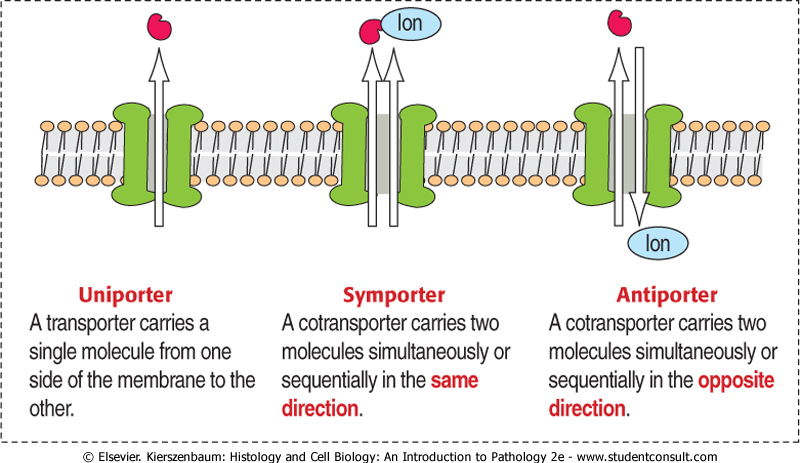 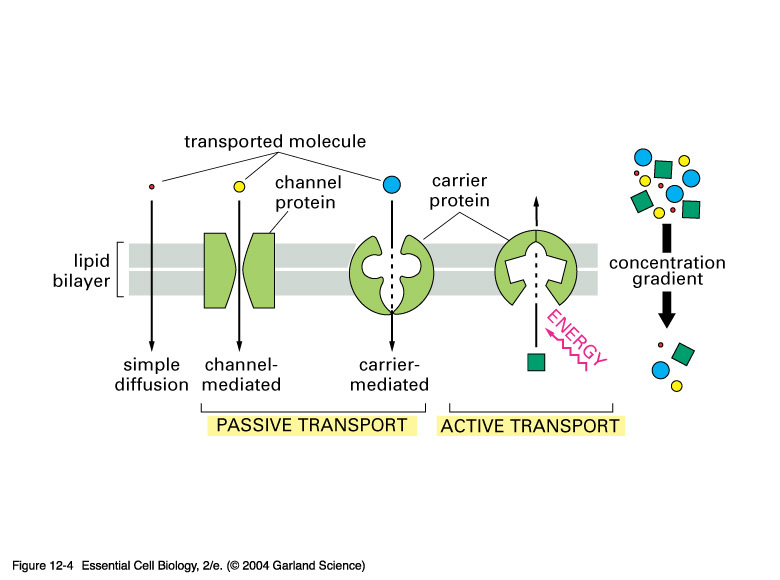 Cisztás fibrózis
CFTR-fehérjét (Cl¯- csatorna) kódoló gén mutációja

Nyák felhalmozódása a légutakban és az emésztőtraktusban
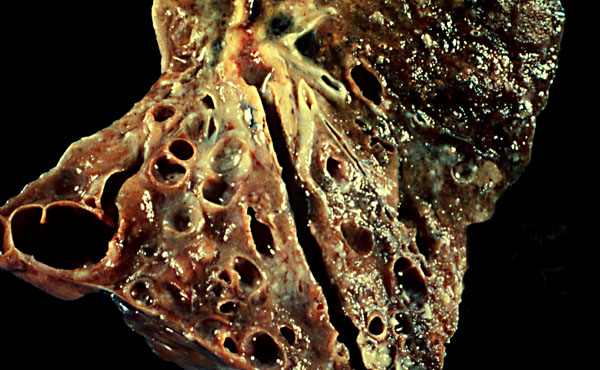 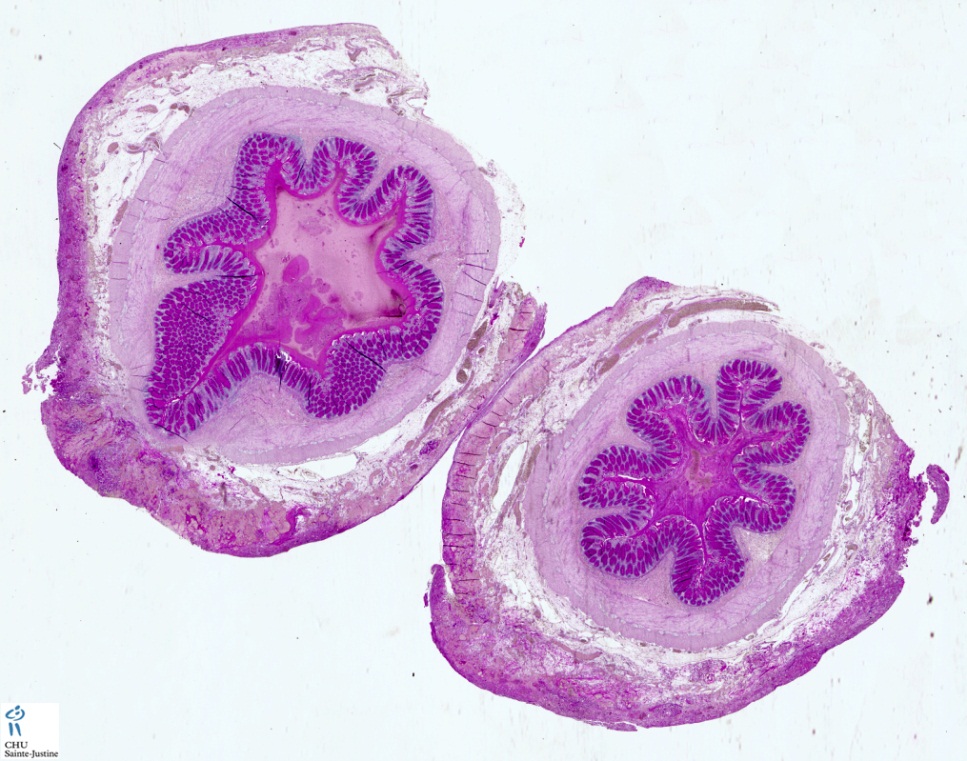 VEZIKULÁRIS TRANSZPORT
A plazmamembrán jól meghatározható helyeken alaki változáson megy át- vezikulák képződnek (vezikuláris bimbózás)

Lehetővé teszi a molekulák számára a sejtbe való bejutást, ill. kijutást vagy sejten belüli mozgást

Membránintegritás megmarad
ENDOCITÓZIS
Vezikuláris transzport

Folyadék és makromolekulák bejutása a sejtbe

Bizonyos molekulák felvételéhez egy speciális fehérje (pl.: clathrin) szükséges a vezikula képződéséhez

Formái: pinocitózis, fagocitózis, receptormediált endocitózis
PINOCITÓZIS
Sejtivás

Folyadék és kis fehérjemolekulák felvétele

Minden sejtben megfigyelhető

Vezikulák lefűződésében bizonyos mechanoenzimek (pl.:dinamin-GTPáz) fontos szerepet játszanak
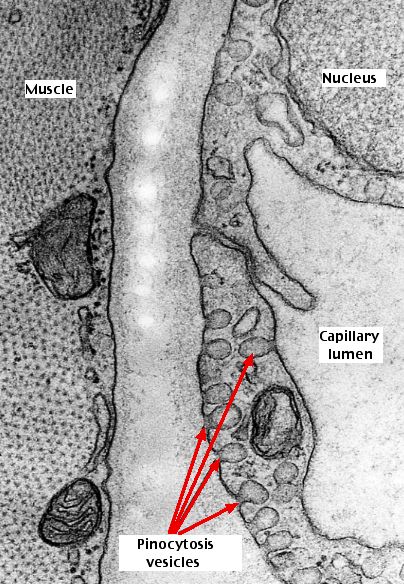 FAGOCITÓZIS I.
Sejtevés

Nagyméretű részecskék (sejttörmelék, baktériumok, idegen anyagok) bekebelezése

Pseudopodiumokkal (álláb) történik

A képződött nagyméretű vezikulákat fagoszómának nevezzük

Főleg a mononukleáris fagocita rendszer (MPS) sejtjei végzik
FAGOCITÓZIS II.
Általában receptor-mediált folyamat: az MPS sejtjei a mikroorganizmusok vagy sejtek felszínén lévő Fc- fragmentumokat ismerik fel

De ezek nélkül is képesek bekebelezni nem biológiai anyagokat (szén, anorganikus és organikus törmelék, azbeszt)

Aktin-citoszkeleton nagyfokú átrendeződése 

Clathrin-független és aktin-függő
FAGOCITÓZIS
baktérium
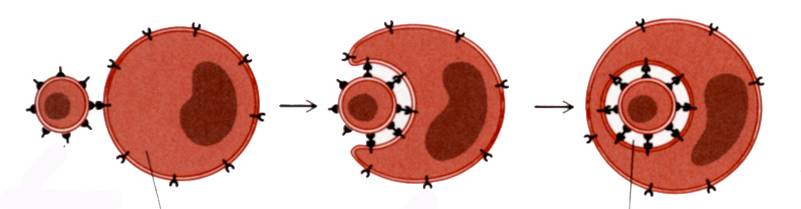 fagoszóma
falósejt
(makrofág)
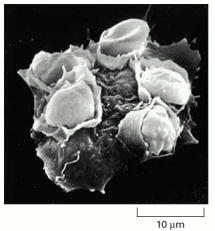 Makrofág fagocitál ellenanyag-borította vörösvértesteket.
E.S. Gold et al., J Exp. Med. 190:1849–1856,  1999. © The Rockefeller University Press.)
Egér makrofág vörösvértesteket kebelez be, SEM kép
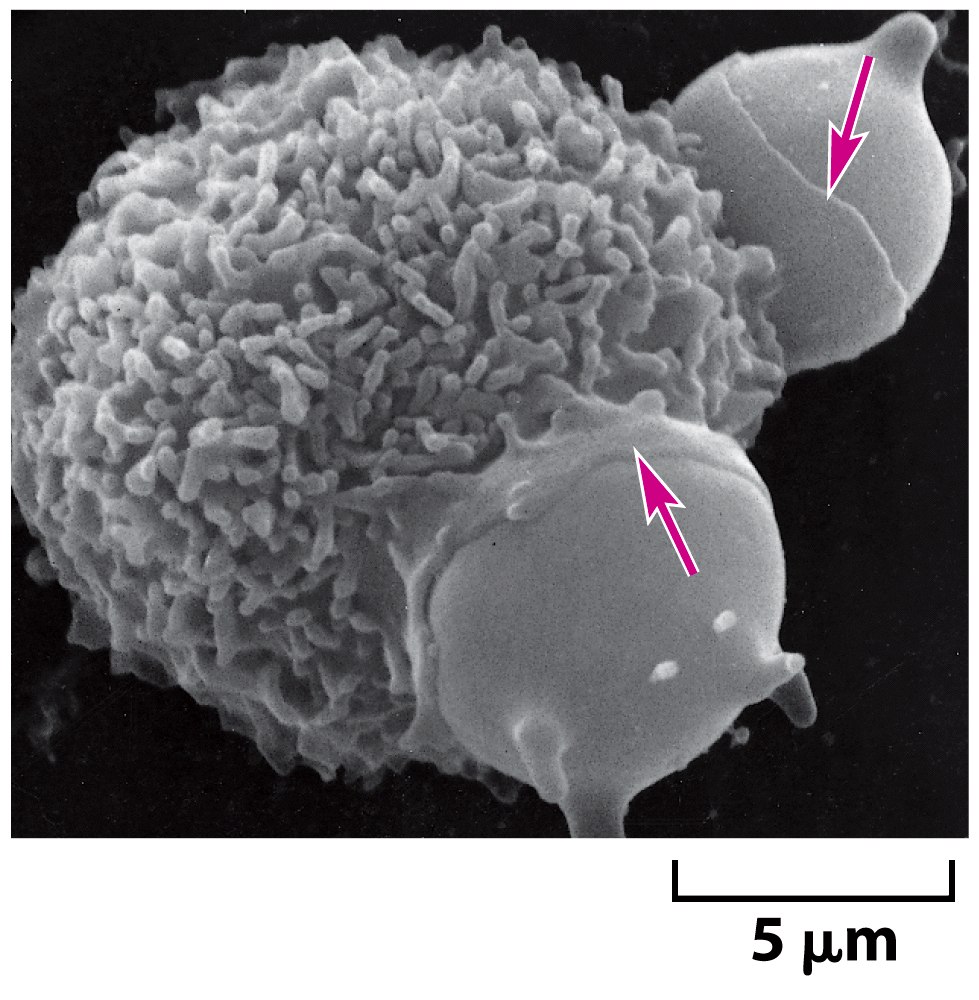 nyíl: pseudopodium (álláb)
Figure 13-46  Molecular Biology of the Cell (© Garland Science 2008)
RECEPTOR-MEDIÁLT ENDOCITÓZIS
Clathrin-függő endocitózis

Caveolin-függő endocitózis

Clathrin- és caveolin-független endocitózis
A clathrin-burkos vezikula keletkezése és lefűződése
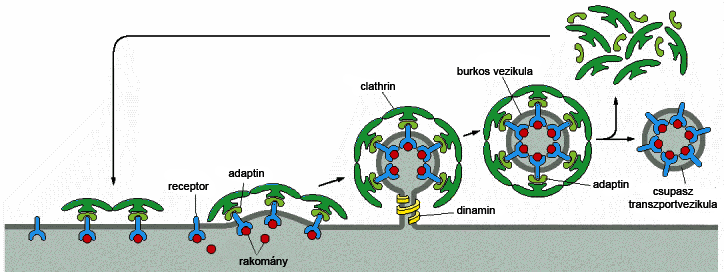 A burkos vezikula clathrin burka összeszerelődik (3 molekula, triskelion).
Mindeközben a receptorok gyűlnek a clathrin burokba.
A burok kialakulásában az adaptin fehérjének fontos szerep jut.
A burok kész a receptor által megkötött ligandok (a rakomány) felvételére.
A vezikula bedomborodik a citoplazmába („budding” / bimbózás).
A lefűződésben a dinamin fehérjének fontos szerep jut.
A burkos vezikula lefűződik, rövidesen elveszíti burkát.
A receptorok visszakerülnek a plazmamembránra.
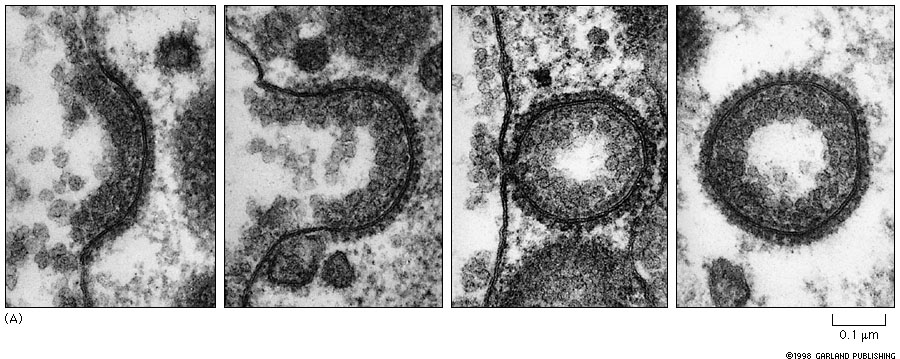 A receptor-mediált endocitózis – az LDL felvétel
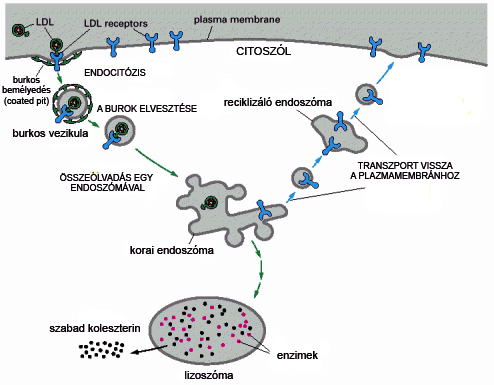 [Speaker Notes: LDL: low density lipoprotein, alacsony sűrűségű lipoprotein]
Abnormálisan magas vérkoleszterin-szinttel járó familiáris hiperkoleszterolémia
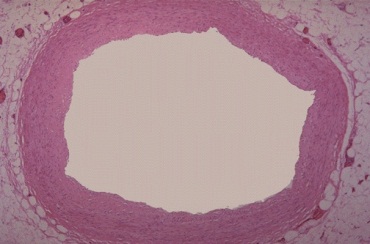 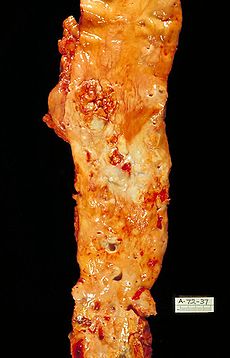 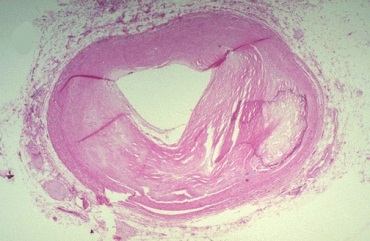 Az érintett páciensekben nem működik a koleszterin-észtert szállító LDL-részecskék receptorok által közvetített felvétele a sejtekbe.
Egy másik burkos vezikula: a caveolák morfológiája
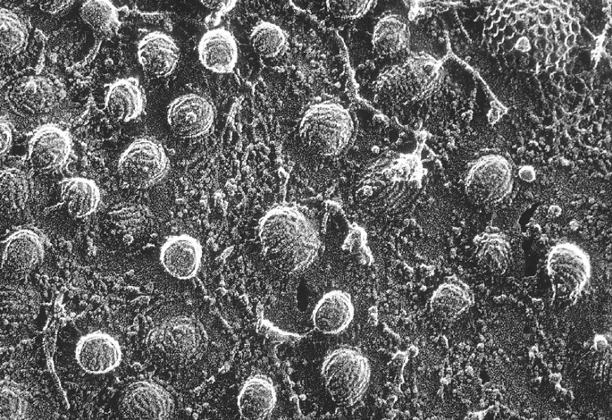 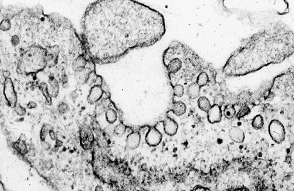 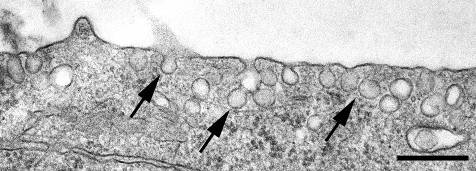 Dr L. Kiss Anna felvétele
A caveolák szerkezete és létrejötte
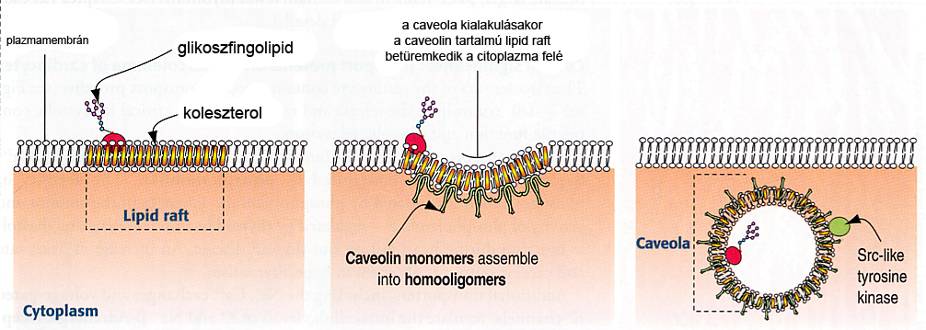 caveolin oligomerek 
épülnek be a lipid raftba
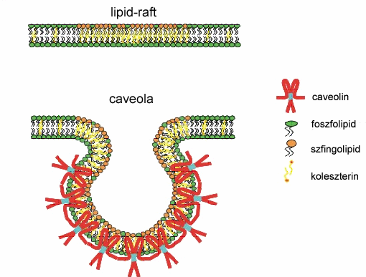 A caveola burkának alkotói:

Lipidek:
glikolipidek, szfingolipid, koleszterin

Fehérjék:
a caveolin fehérjecsalád  (21-24 kDa)
Jellegzetesség: scaffolding domain;
a jelátvitelben, sejtosztódásban szerepet játszó molekulák megkötése
Transzcitózis
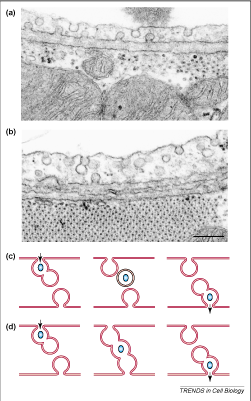 Gyors anyagtranszportot tesz lehetővé.
Endothelsejtekben jól megfigyelhető.
A caveolák általi mediált anyagtranszport egy formája.
A caveolák nem fűződnek le, csak átmenetileg csatornát alkotnak a sejten át.
Néha csak egy diafragma a sejten keresztüli transzport egyetlen akadálya.
Caveolae: anchored, multifunctional platforms of the lipid ocean 
Bo van Deurs, 2003 TRENDS in Cell Biology, 13, 92-100
LIZOSZÓMA I.
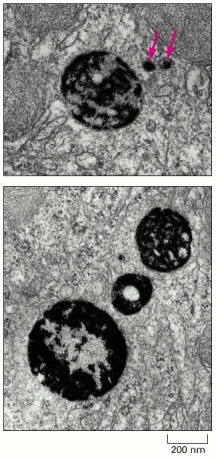 Emésztőenzimeket tartalmaznak.
Savas pH szükséges az enzimműködéshez.
Összeolvadnak olyan sejtalkotókkal, melyek tartalma savas 
(pl.: késői endoszómák)
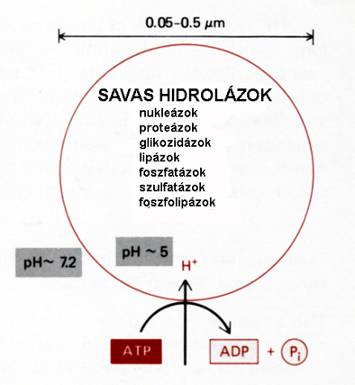 Savas foszfatáz kimutatás
(Courtesy of Daniel S. Friend.)
[Speaker Notes: A lizoszómák az endocitotikus útvonal végállomásai: emésztőenzimeik megemésztik a fagocitált, lebontásra szánt anyagokat. Ez lehet endoszóma, fagoszóma illetve autofagoszóma (a sejt a saját anyagait bontja).]
LIZOSZÓMA II.
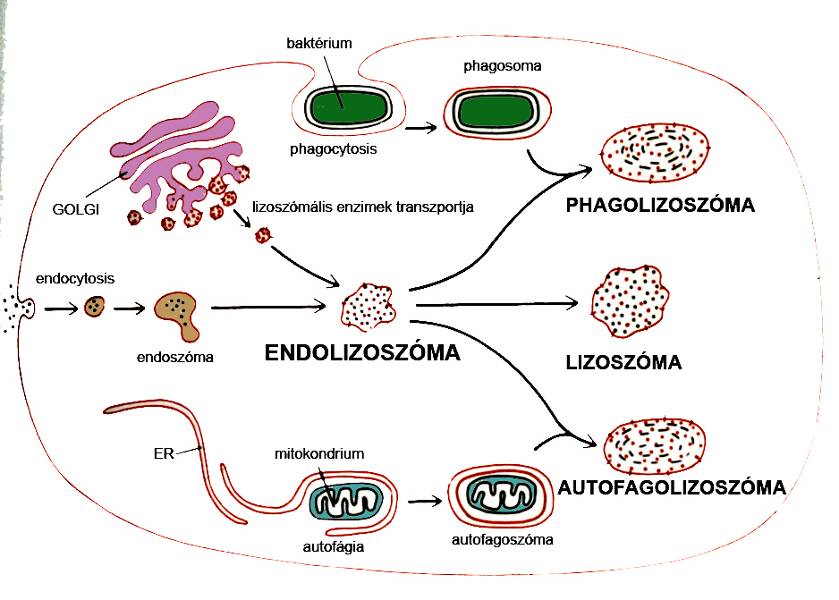 LIZOSZÓMÁLIS TÁROLÁSI BETEGSÉGEK
Genetikai háttér

Diszfunkcionális lizoszómák

A lizoszómális enzimek által lebontandó anyagok
    felhalmozódnak a sejtben, így annak halálát okozva
Tay-Sachs kór
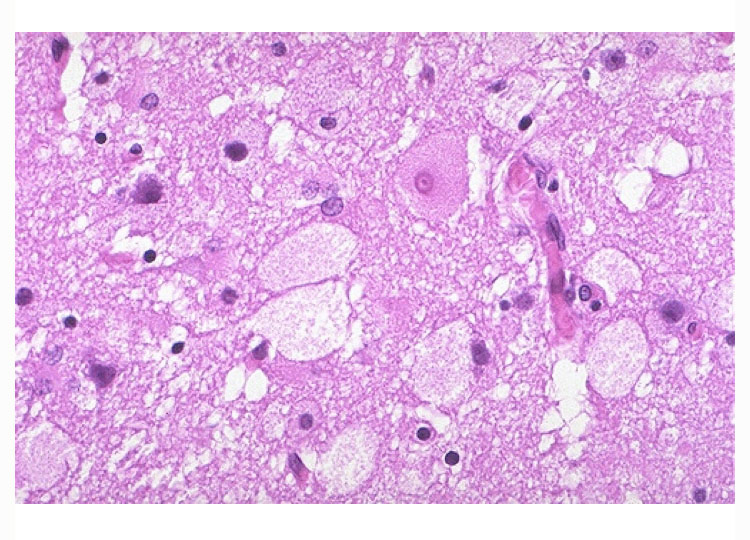 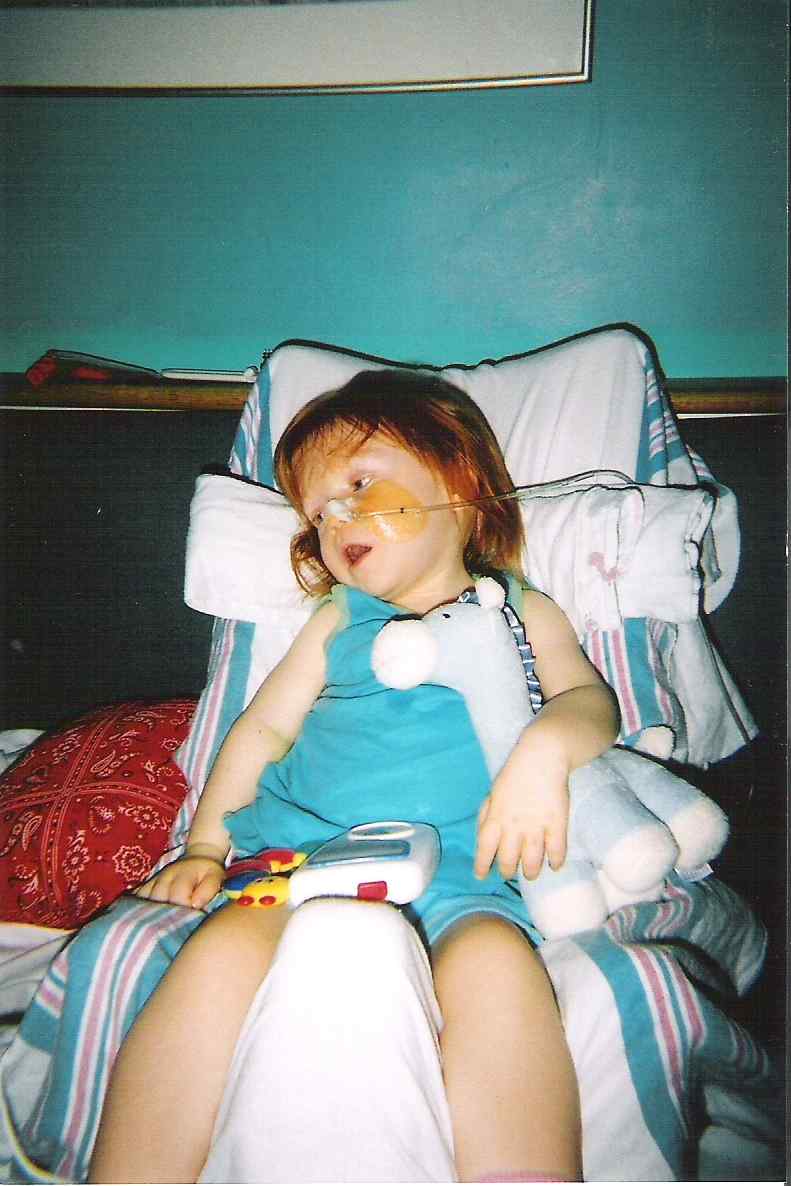 Gangliozid felhalmozódása a neuronokban
Mentális és fizikális leépülés
4 éves kor körül halál
AUTOFÁGIA
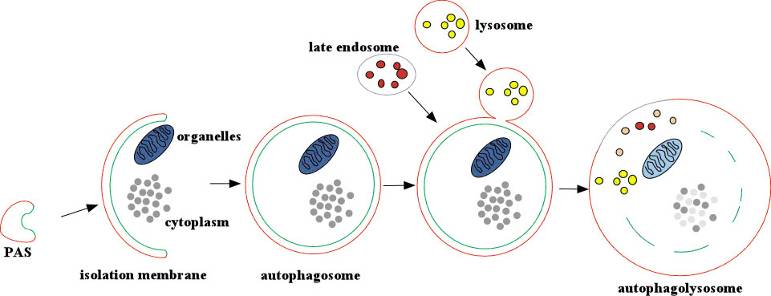 Saját anyagok lebontása, ami a citoplazmatikus alkotóknak, különösen a membránnal határolt organellumoknak a lizoszómákban történő emésztését jelenti.
Autofagoszómák
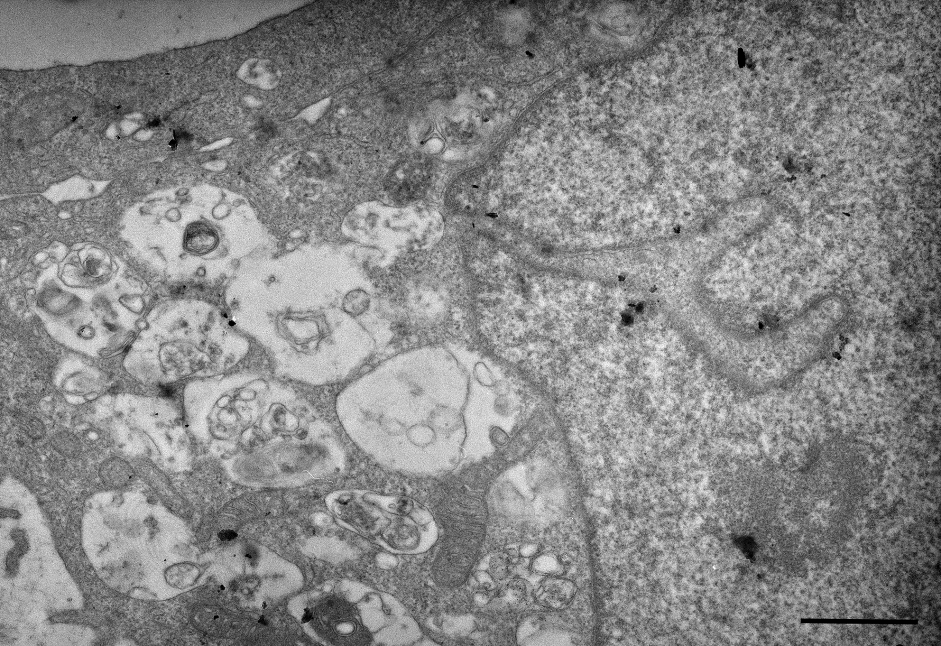 EXOCITÓZIS
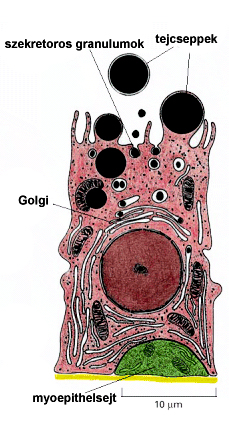 Constitutív (folyamatos)
	minden sejtre jellemző
	(pl.: membránfehérjék transzportja a 	plazmamembránhoz)
	
Regulált (speciális stimulusra)
	szabályozott folyamat
	külső behatásra történik
	(pl.: hormontermelő sejtek, idegsejtek, 	hízósejt, emésztőmirigyek)
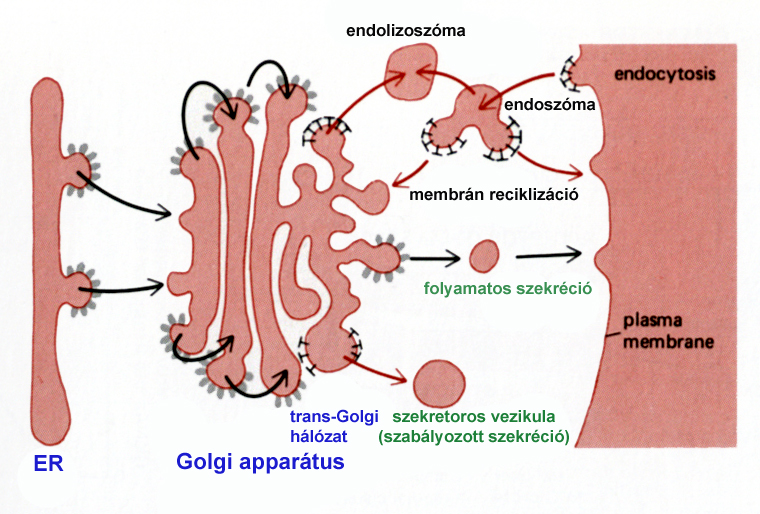 emlőmirigy szekretoros sejtje
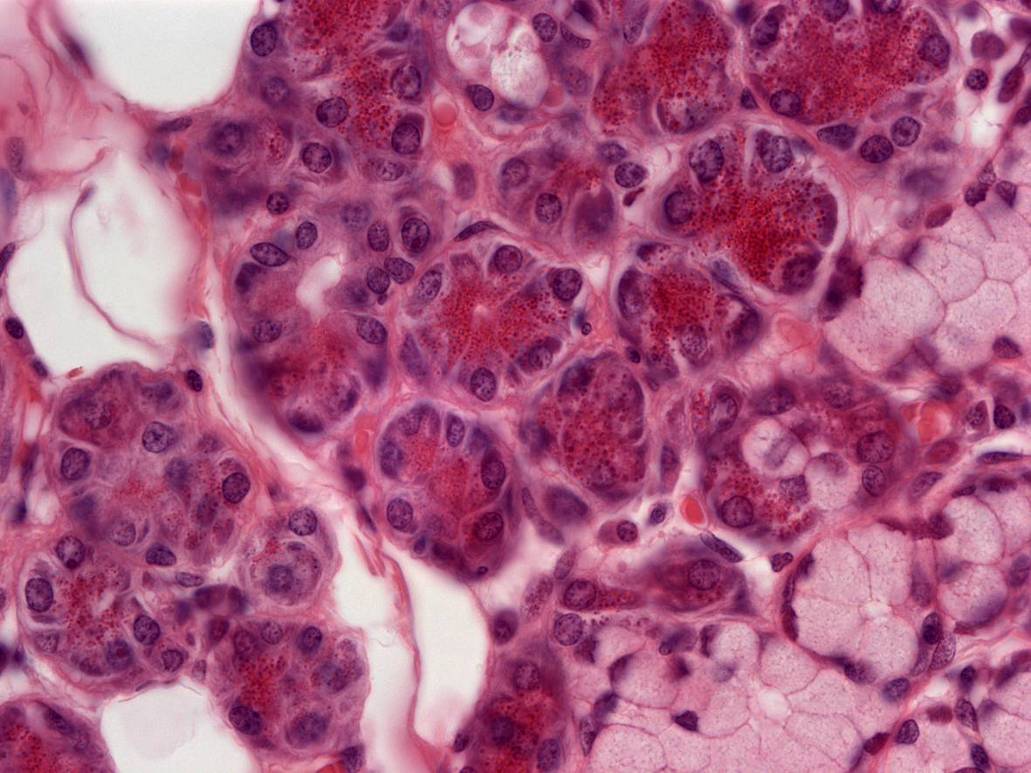 serosus 
mirigyvégkamrák
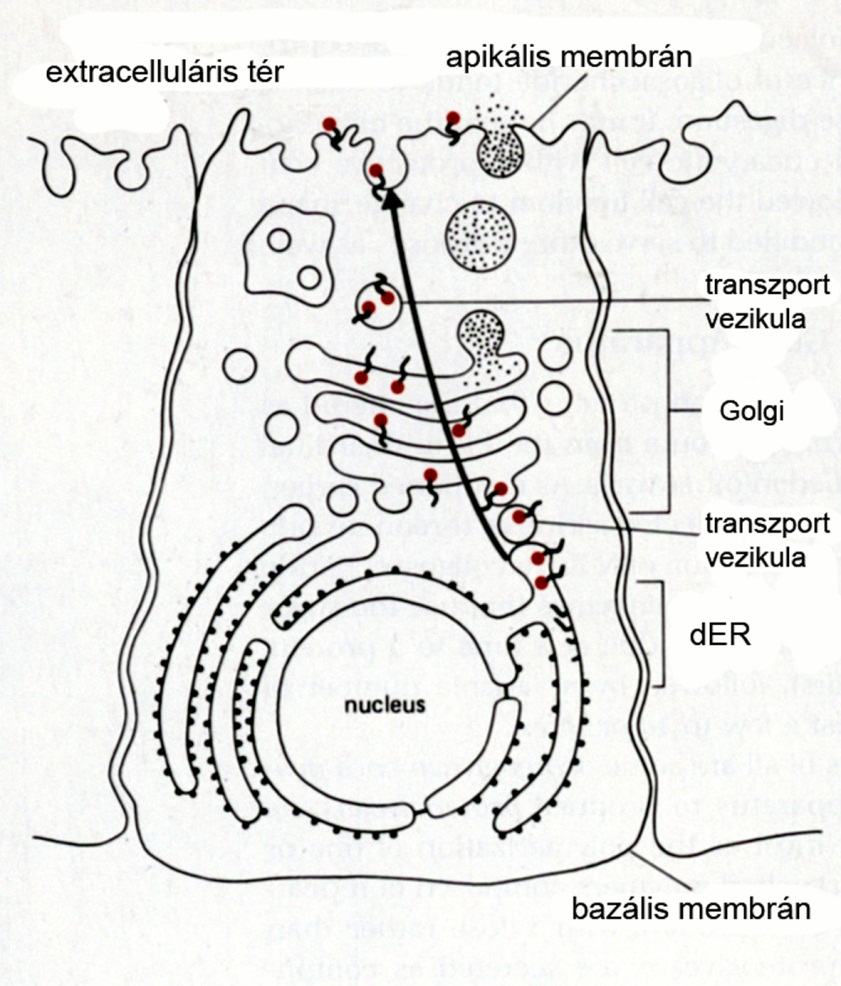 Glandula submanibularis(Dr Lukáts Ákos felvétele)
mucinózus 
mirigyvégkamrák
További példa az exocitózisra: a hízósejt, a hisztamin és az allergia
Hízósejt elektronmikroszkópos képe
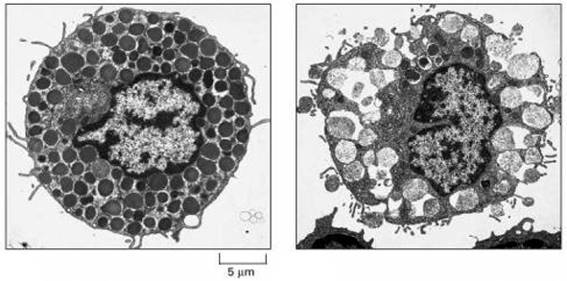 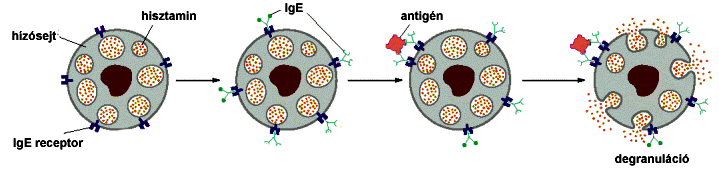 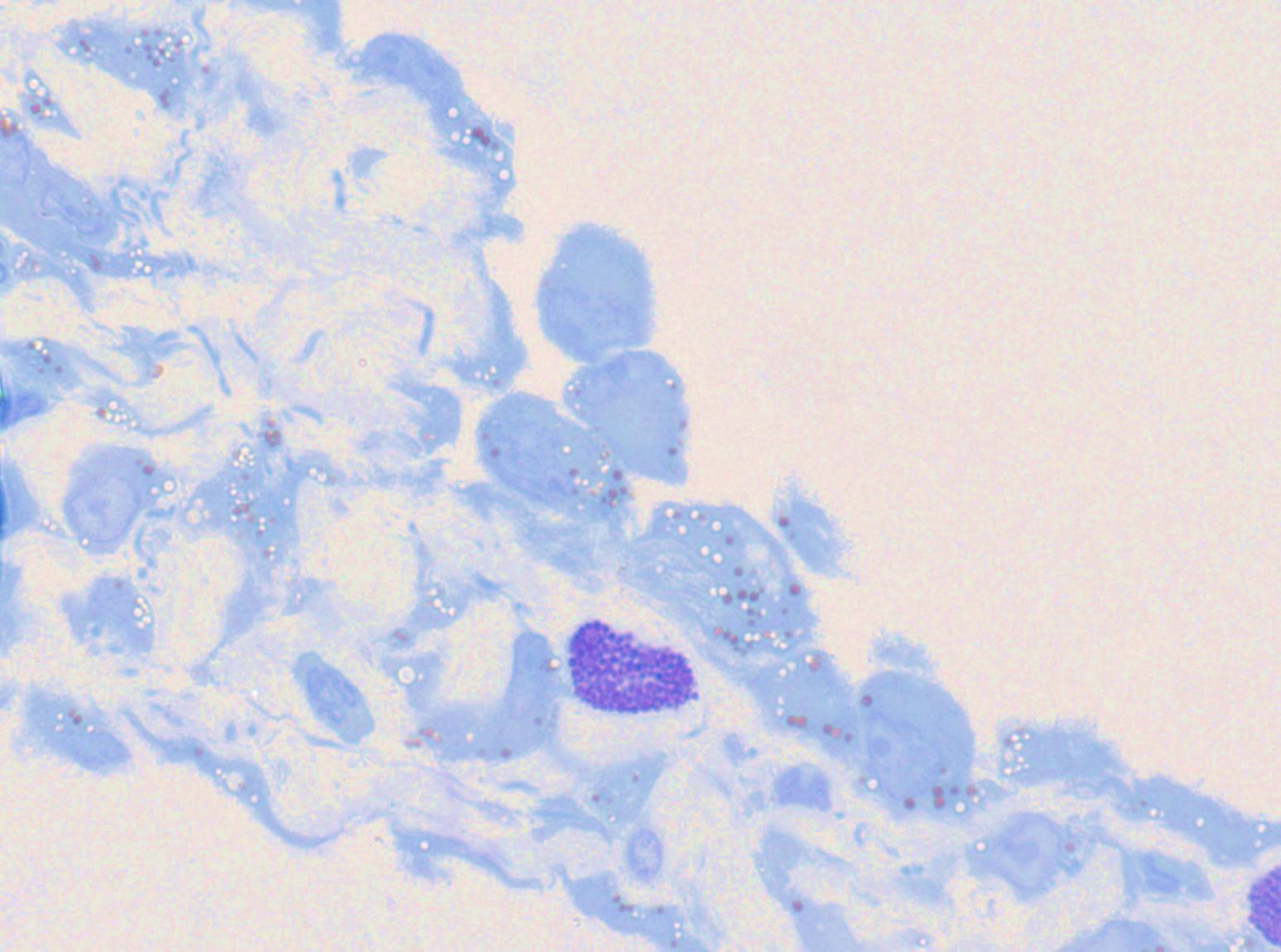 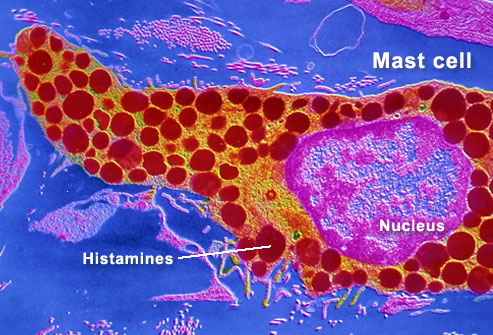 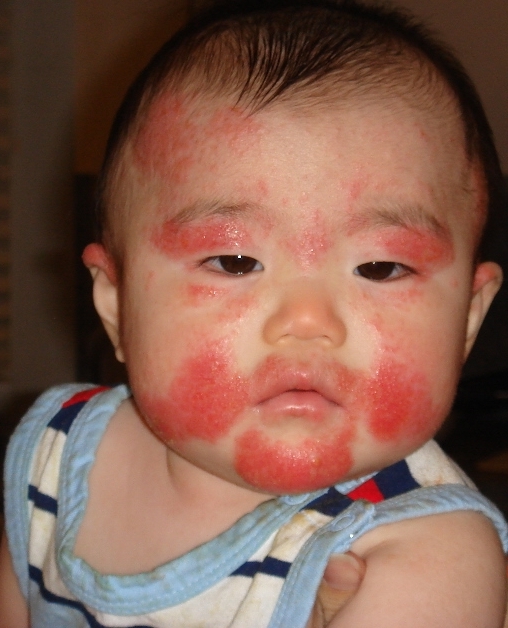 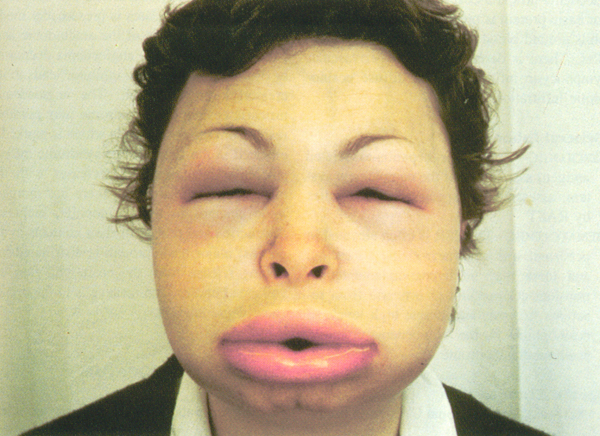 Felhasznált irodalom

Rölich Pál: Szövettan könyv
Ross: Histology text book
Google
tankönyvtár.hu
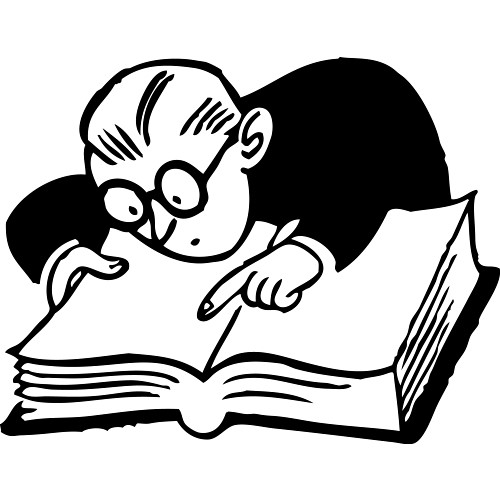 Köszönöm a figyelmet!